N2 - THERMOCHEMISTRY
A Quick Review
(and a little new stuff)
Link to YouTube Presentation: https://youtu.be/KMr6JO8JqBc
Reminder...
There are going to be WAY more words on these slides than you need to write down. WAY more than in my Honors Chem lecture slides. A huge part of AP Chem is constantly going back and reviewing previous material, self studying, etc. So my slides are formatted so that when you come back to them you have a bit more “verbiage” there to help you! 

DO NOT COPY EVERYTHING DOWN DURING LECTURE! 

If you think you need to add more detail after class, that is why we do annotations as a homework assignment after we’ve taken the notes! Listen to me talking, take down *notes* and review and add to your notes later. 

You are not a PHOTOCOPIER! You are a NOTE TAKER!
Notes Requirements
Highlighter line after KCQ boxes to separate next assignment
Big, bold, obvious title and number 
Example:  N2 – Thermochem a Quick Review
Target in RED PEN
Do NOT squish your notes! Do NOT write everything!
Add annotations in three different colors. 
Not JUST highlighting everything!
KCQ boxes added at the end of the notes
K = key terms. List them, don’t define them. 
C = connection. Write a SPECIFIC connection to something you        already know from another class, a TV show, real life, etc. 
Q = two questions, one “higher level” not just a definition based        question. Do not have to answer them.
N2 - THERMOCHEMISTRY
A Quick Review (and a little new stuff)
Target: I can remember my Thermochem topics from Honors Chem, and can apply the 1st Law of Thermodynamics to various problems.
Things to Remember from Honors Chem...
If you are not comfortable, proficient, and QUICK at these then go back and review Honors Chem notes/videos/worksheets, etc.
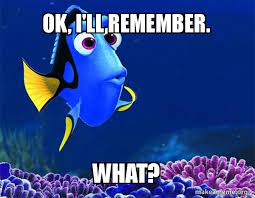 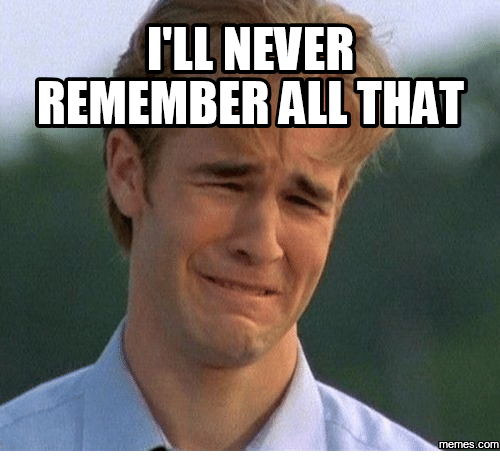 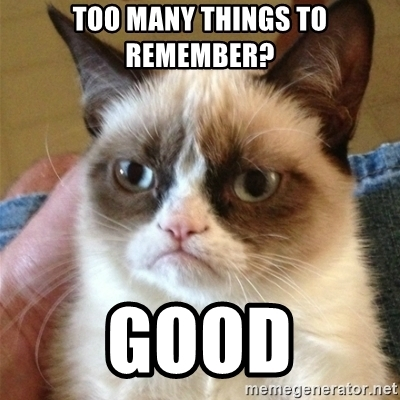 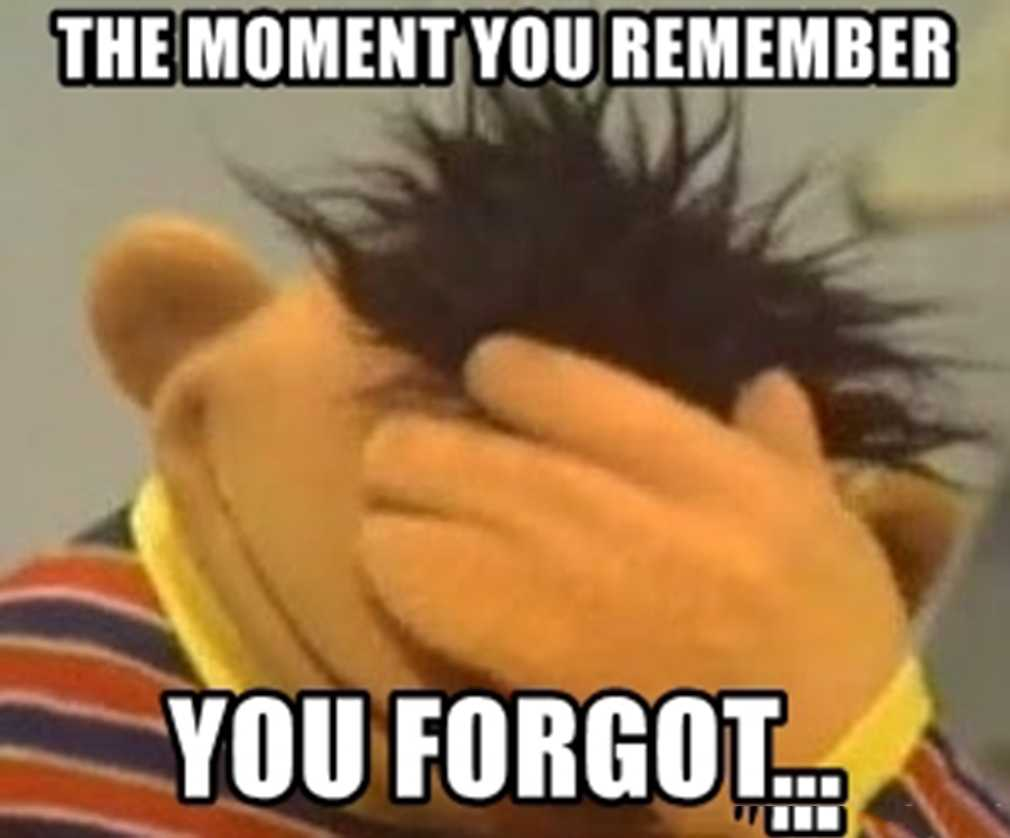 Things to Remember from Honors Chem...
DON’T NEED TO WRITE DOWN
If you are not comfortable, proficient, and QUICK at these then go back and review Honors Chem notes/videos/worksheets, etc.
Manifestations of Energy
DON’T NEED TO WRITE DOWN
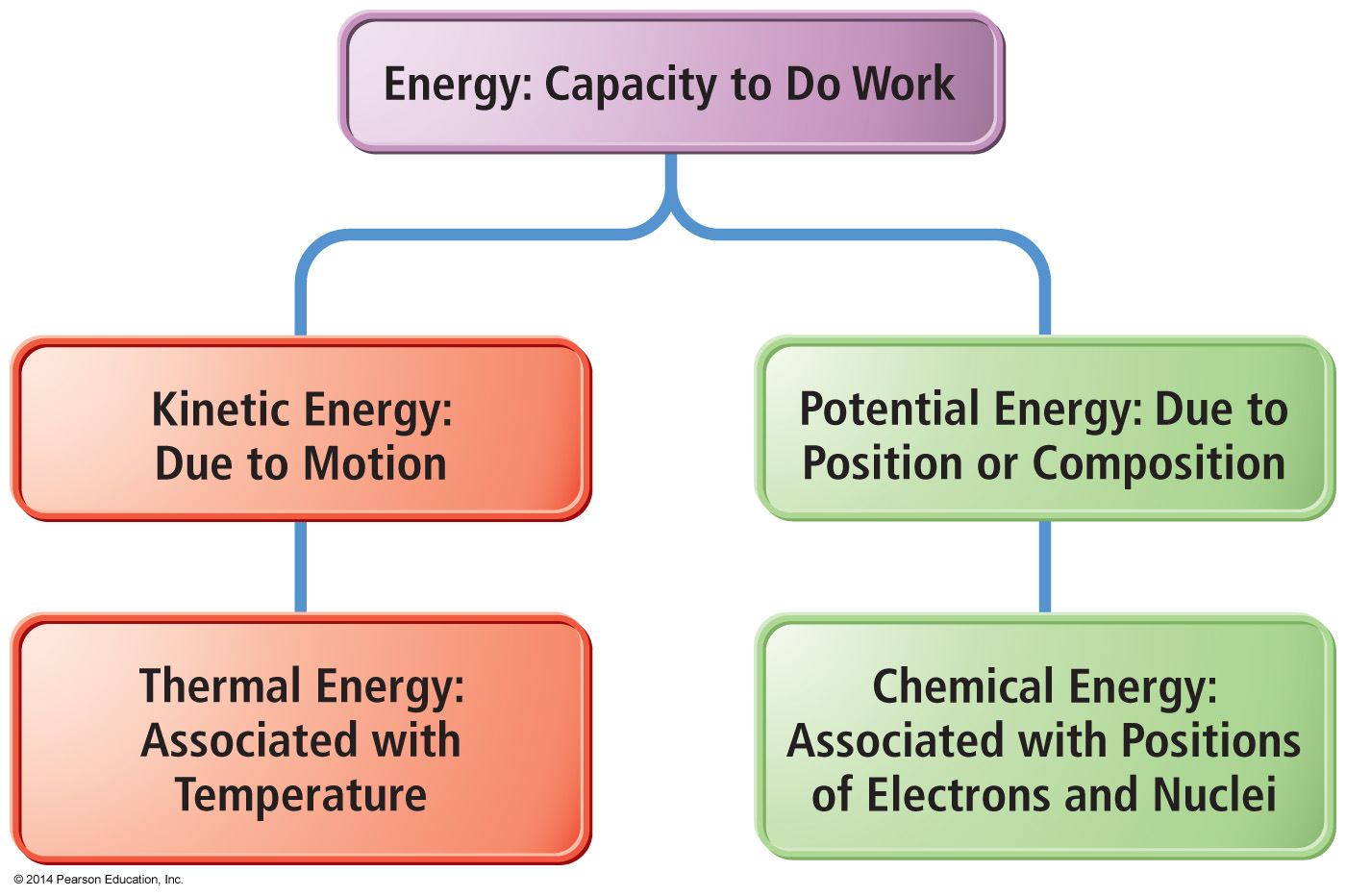 Some Forms of Energy
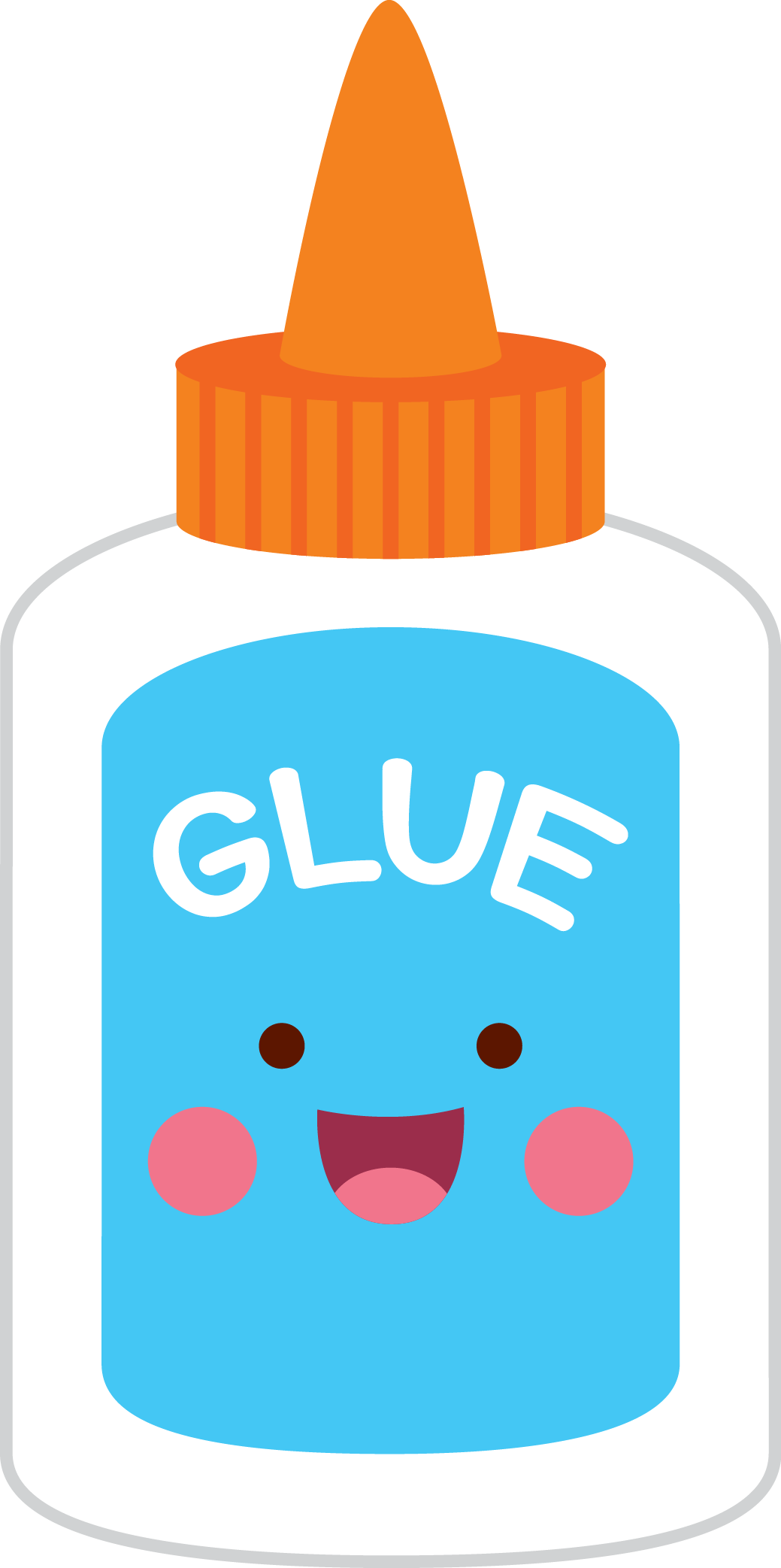 Calculating Kinetic Energy
Amount of kinetic energy an object has is directly proportional to its mass and velocity.
= amount of energy needed to move    a 1 kg mass at a speed of 1 m/s.
Connecting KE to Temperature
Particles in a warmer object have higher average KE
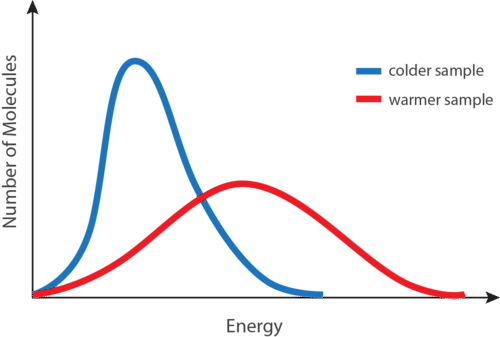 KE and Speed are NOT the same thing!
Things at the same temperature have the same (average) kinetic energy, but not necessarily the same velocity!
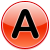 A sample of He and Ne are at 25°C. Which element has the higher velocity?
He
Ne
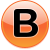 They both are the same
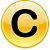 KE and Speed are NOT the same thing!
Things at the same temperature have the same (average) kinetic energy, but not necessarily the same velocity!
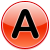 A sample of He and Ne are at 25°C. Which element has the higher velocity?
He
Ne
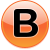 They both are the same
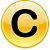 KE and Speed are NOT the same thing!
Things at the same temperature have the same (average) kinetic energy, but not necessarily the same velocity!
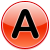 A sample of He and Ne are at 25°C. Which element has the higher kinetic energy?
He
Ne
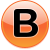 They both are the same
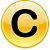 KE and Speed are NOT the same thing!
Things at the same temperature have the same (average) kinetic energy, but not necessarily the same velocity!
A sample of He and Ne are at 25°C. Which element has the higher kinetic energy?
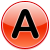 He
Ne
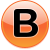 They both are the same
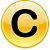 Important Laws!
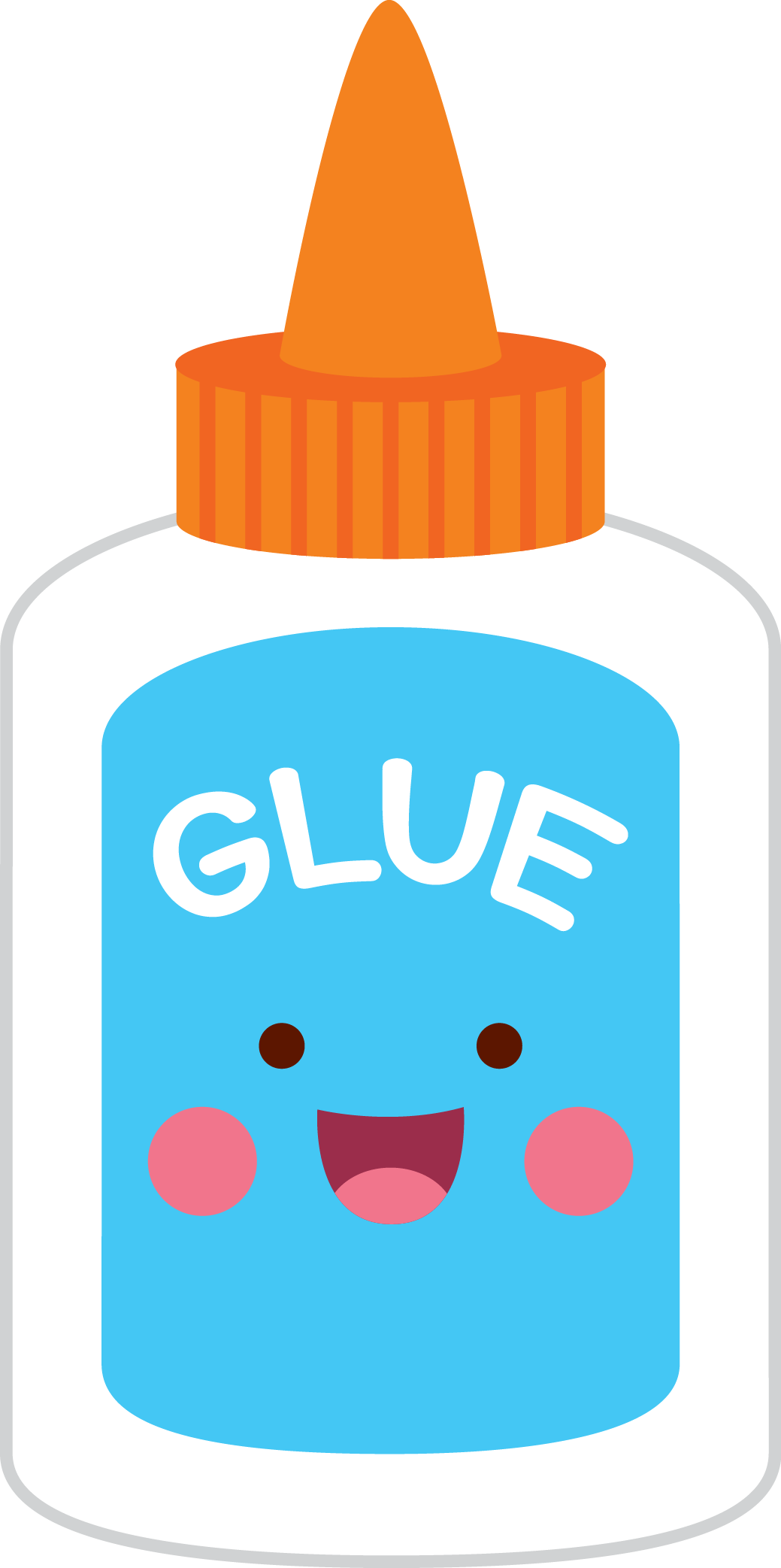 Law of conservation of energy, 1st Law of Thermodynamics
Energy cannot be created nor destroyed. The total energy content of the universe is constant
Can only transfer or convert energy
Amount of energy when starting must equal energy at the end.
Convenient!
Allows us to be creative with our measurements and calculations! Can measure things INDIRECTLY!

Energyabsorbed = - Energyreleased


Sometimes it is difficult to measure the system you are actually interested in, but it might be easy to measure the surroundings! If you know info about one, you can determine the other!
System and Surroundings
We study the exchange of energy between the system and the surroundings.
The material or process which we are studying the energy changes within.
Everything else with which the system can exchange energy.
Energy Change in Chemical Processes
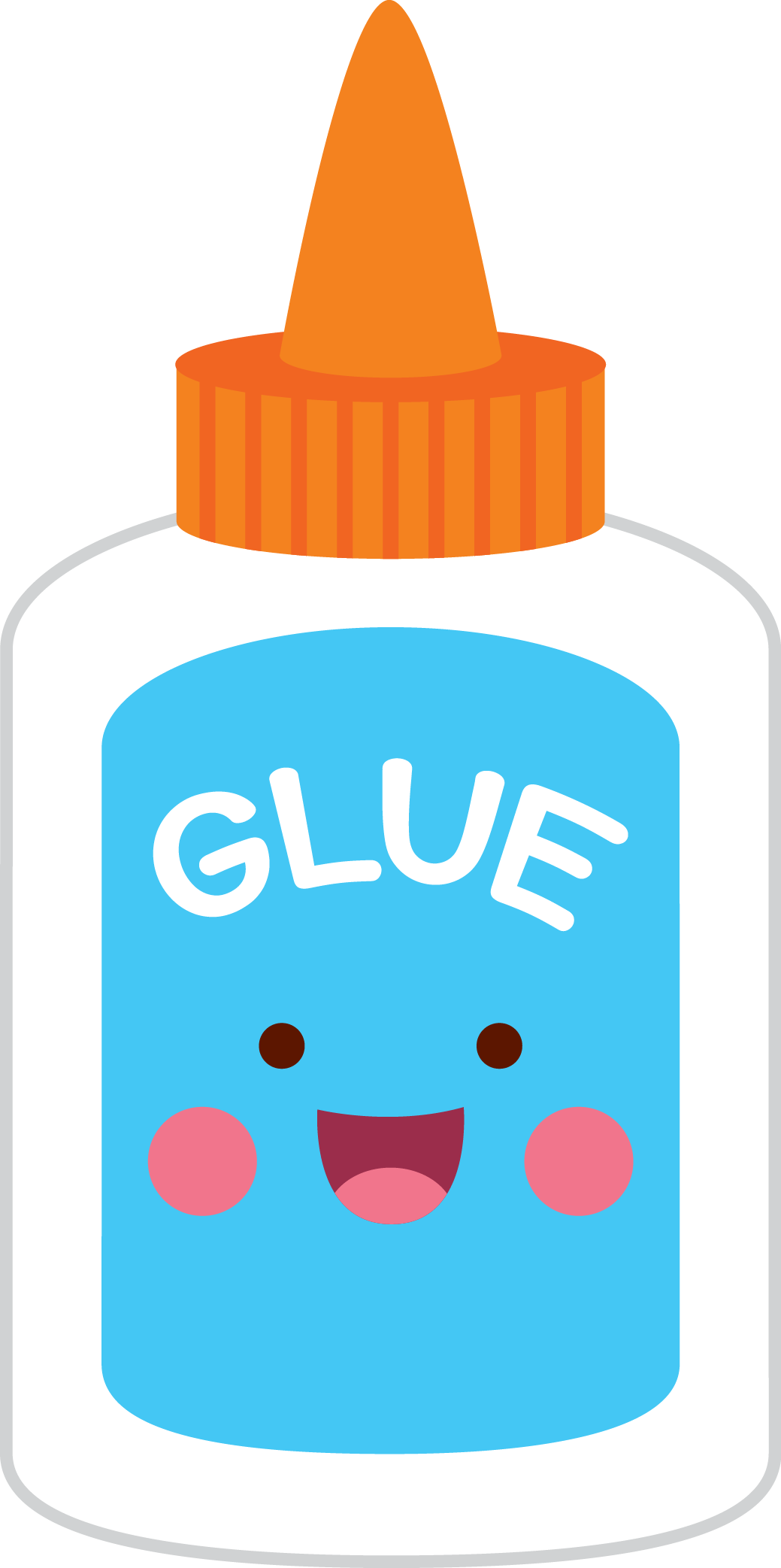 System absorbs energy
Surroundings release energy
System energy increases
Surrounding energy decr.
- qsurroundings
+ qsystem
If you touch the container YOU feel cold – system is taking heat away from YOU! Your thermometer is in the SURROUNDNGS so the temperature it reads decreases!
Endothermic Reactions
+ qsystem
- qsurroundings
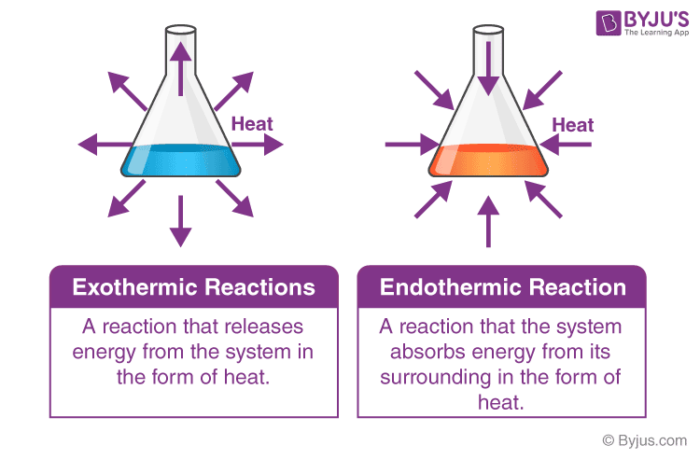 Energy Change in Chemical Processes
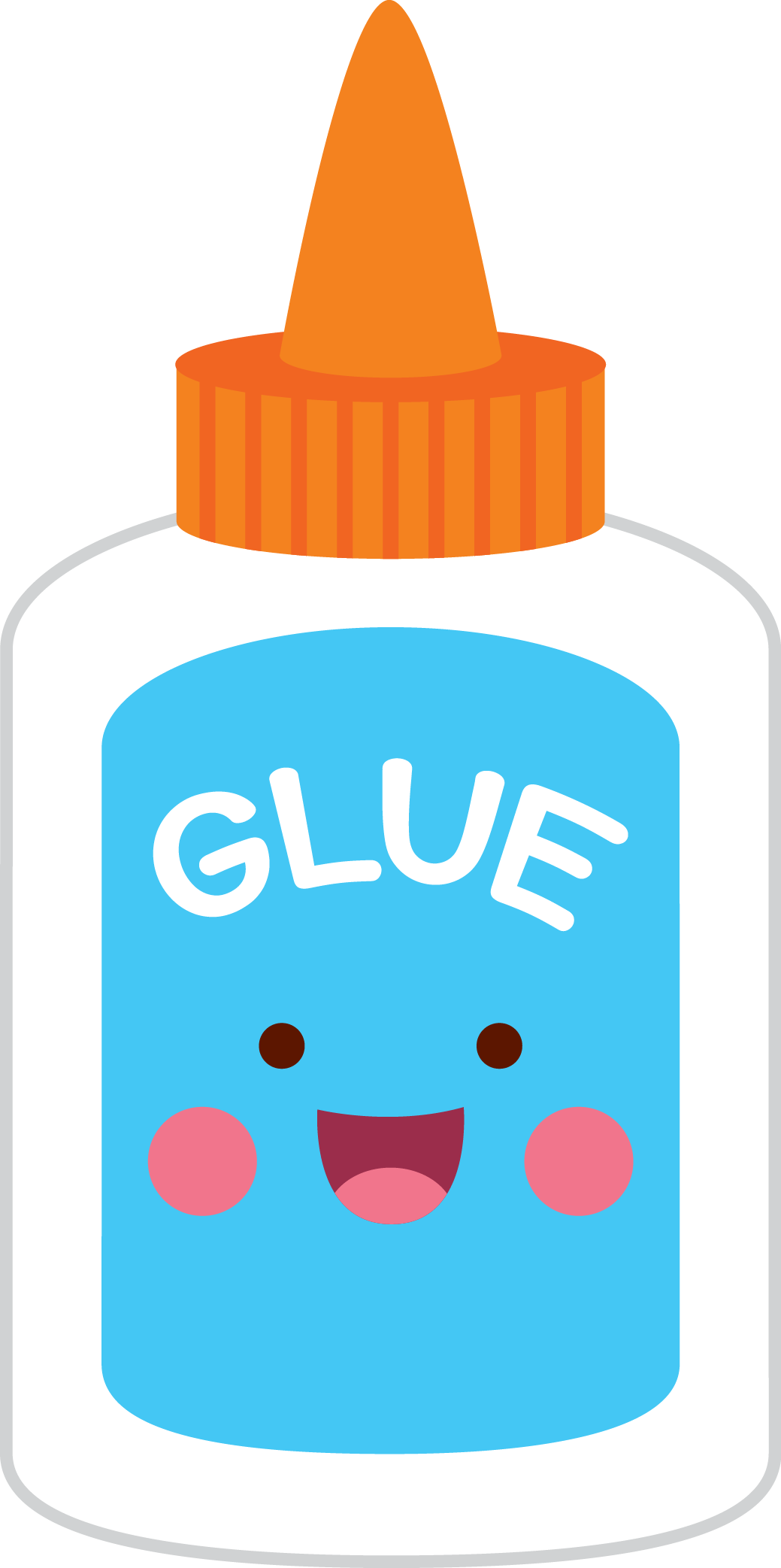 System releases energy
Surroundings absorb energy
System energy decreases
Surrounding energy incr.
+ qsurroundings
- qsystem
If you touch the container YOU feel hot – system is releasing heat towards YOU! Your thermometer is in the SURROUNDINGS so the temperature it reads increases!
Exothermic Reactions
- qsystem
+ qsurroundings
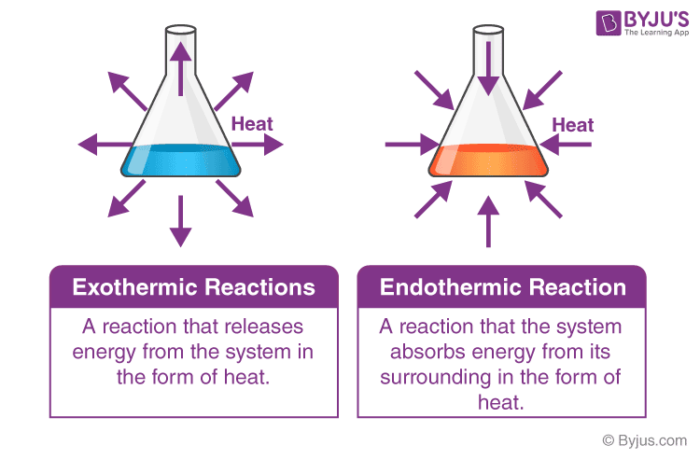 Heat Transfer
Particles will collide with each other. Energy can be transferred during these collisions.
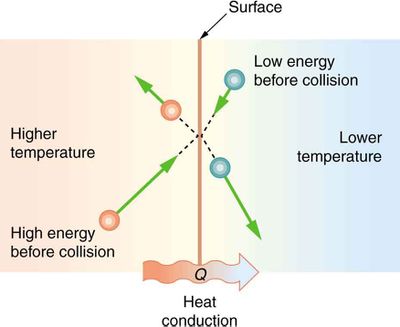 Some particles will slow down, some will speed up.

Heat transfers from HOT  COLD
Heat Transfer
Eventually, thermal equilibrium is reached.
Average KE of both substances will be the same. 
Temperatures are the same.
That’s why Tfinal for both substances is the same at the end of a calorimetry experiment!
Calorimetry
Measuring heat absorbed or released. 
Usually by change in temp for a known mass of water.
We are measuring the reaction energy INDIRECTLY – can’t measure the system but we CAN measure the surroundings easily!
Water = Surroundings   (usually)
1 calorie is the heat required to raise the temp of 1 gram of water by 1 C
1 BTU is the heat required to raise the temp of 1 pound of water by 1 F
A Cheap Calorimeter – Coffee Cup!
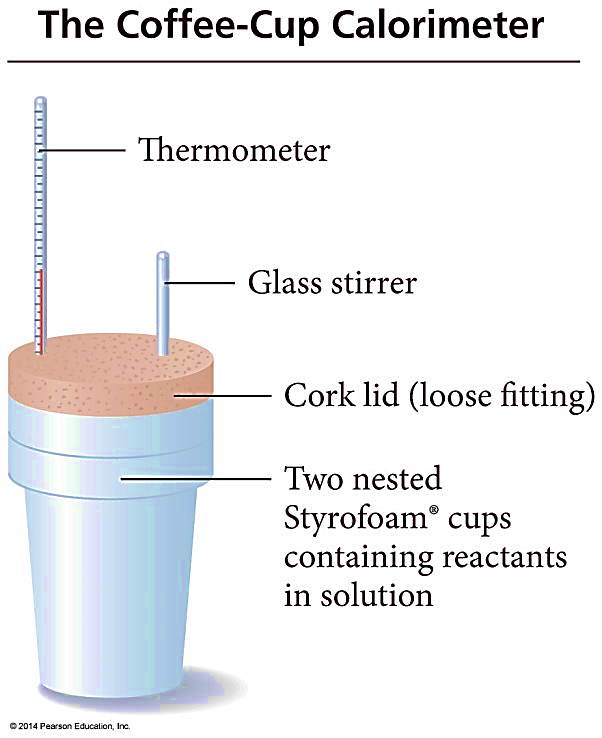 Bomb Calorimeter
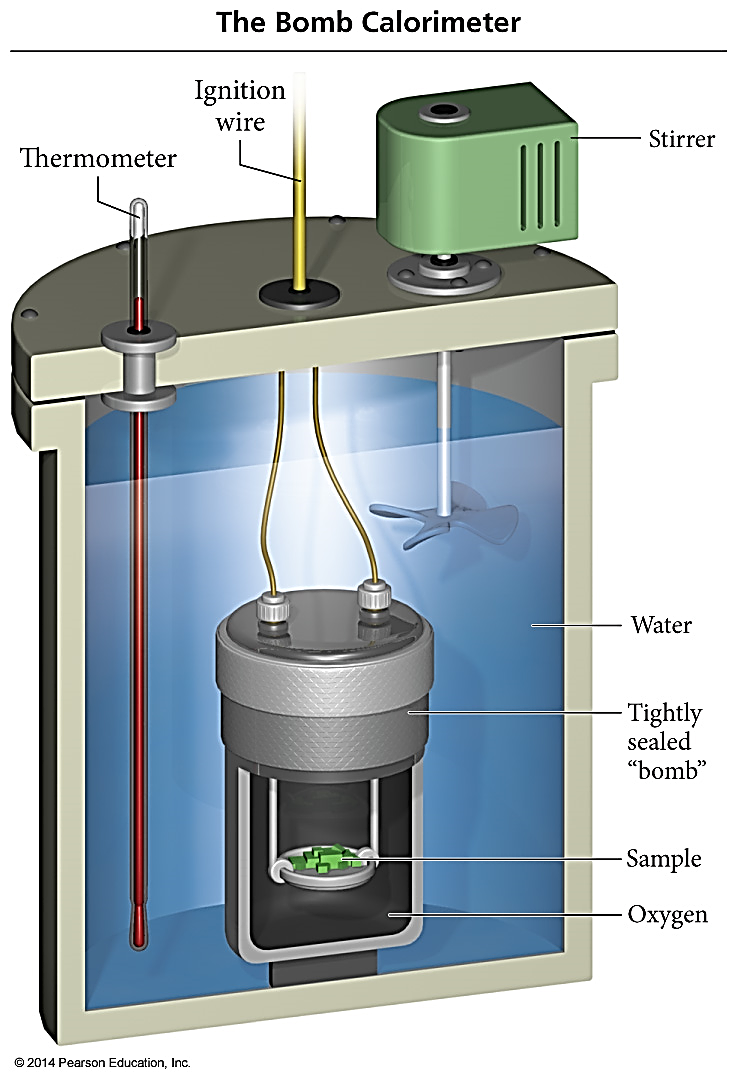 Used to measure DE because it is a constant volume system.

The heat capacity of the calorimeter = amount of heat absorbed by the calorimeter for each degree rise in temperature = calorimeter constant.
         Ccal,     kJ/ºC
Ccal has different units! It is NOT J/g°C  because there is no mass portion! So NOT Q = mC∆T   ........ just Q = C∆T !
State Functions
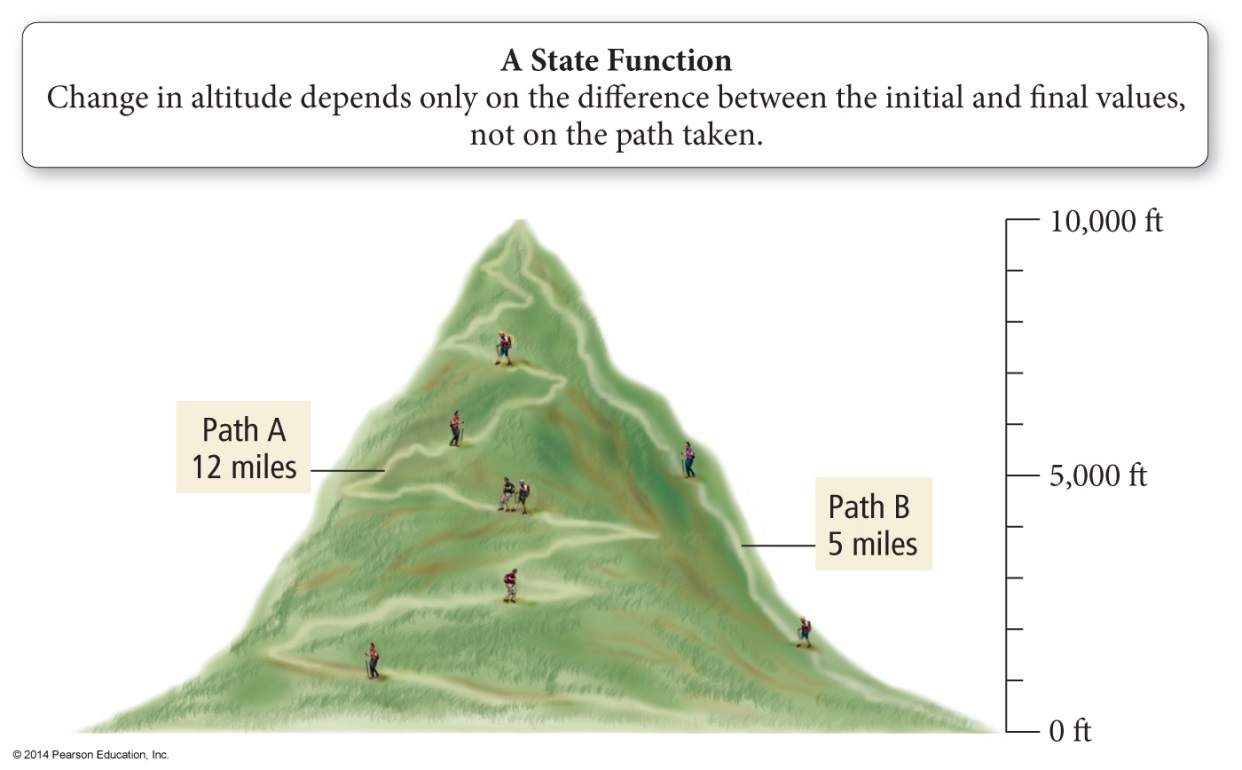 Two trails to the top:
Long and winding
Short but steep

Regardless of the trail, when you reach the top you will be 10,000 ft above the base.
The elevation change is a state function.  It depends only on the starting and ending heights, not on which trail!
 The time it takes would NOT be a state function.
State Functions
Depend  ONLY on the present state of the system
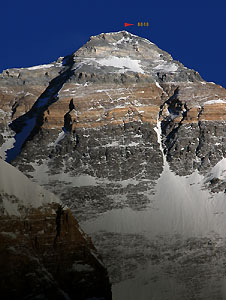 ENERGY IS A STATE FUNCTION
A person standing at the top of Mt. Everest has the same potential energy whether they got there by hiking up, or by falling down from a plane!
WORK IS NOT A STATE FUNCTION
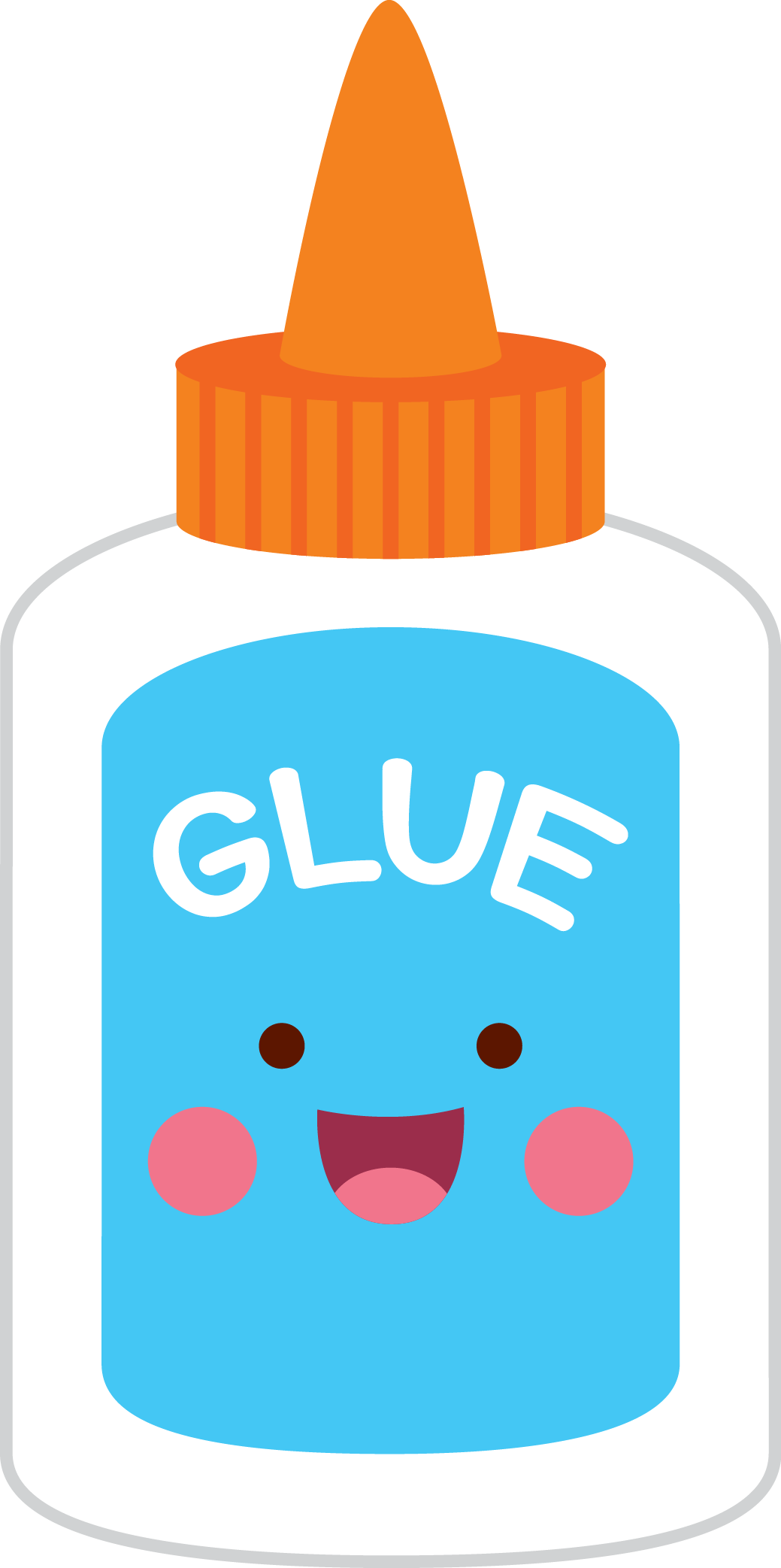 Some Practice Problems and Reminders on Specific Heat, Latent Heat, Molar Heat, and Calorimetry
Specific Heat Capacity
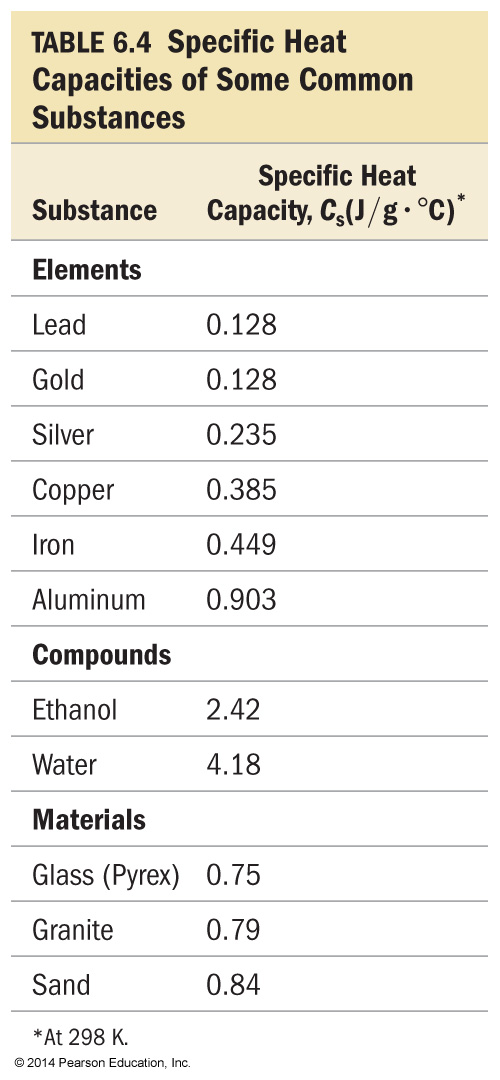 Measure of a substance’s intrinsic ability to absorb heat.

Specific heat capacity - amount of heat energy required to raise the temp of one gram of a substance 1 °C.
     Cs                Units J/(g ∙ °C)

Molar heat capacity - amount of heat energy required to raise the temp of one mole of a substance 1 °C.
Calculations Involving Specific Heat
OR
q = Heat lost or gained
m = Mass
c = Specific Heat Capacity
T = Temperature change
Q#1 Identical amounts of heat are applied to 50 g blocks of lead, silver, and copper, all at an initial temp of 25°C.  Which block will have the largest increase in temp?
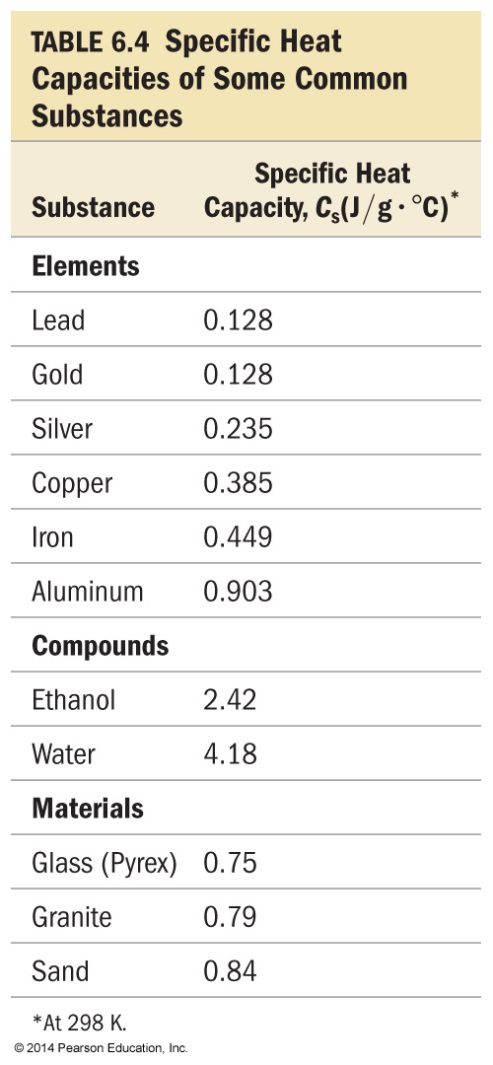 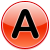 Lead
Silver
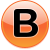 Copper
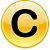 None, all will be at the same temp
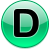 [Speaker Notes: Answer: c]
Q#1 Identical amounts of heat are applied to 50 g blocks of lead, silver, and copper, all at an initial temp of 25°C.  Which block will have the largest increase in temp?
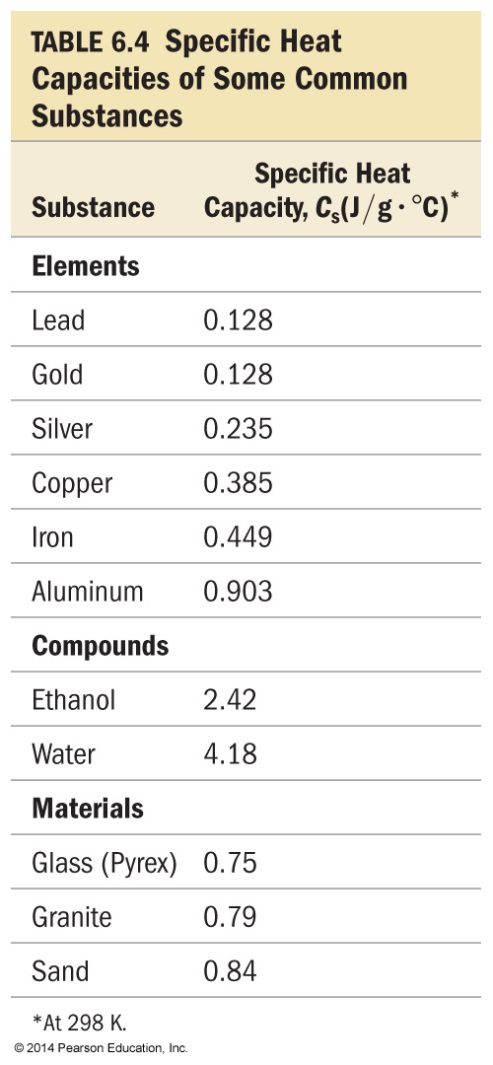 Lead
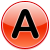 Silver
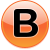 Copper
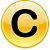 None, all will be at the same temp
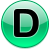 Smallest C gives you largest ∆T
[Speaker Notes: Answer: c]
Heating Curves and Latent Heat
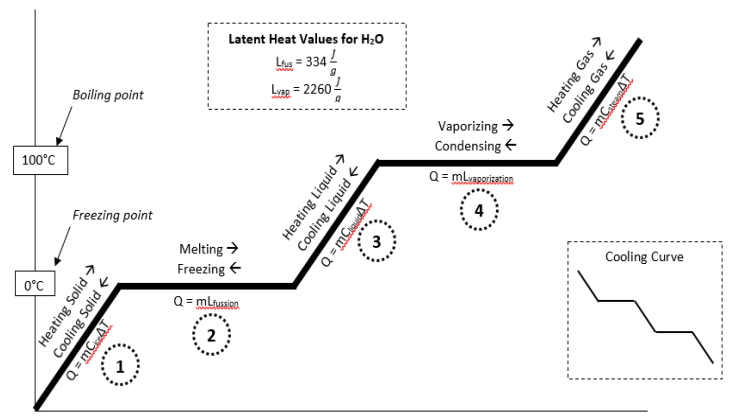 Heating Curves and Latent Heat
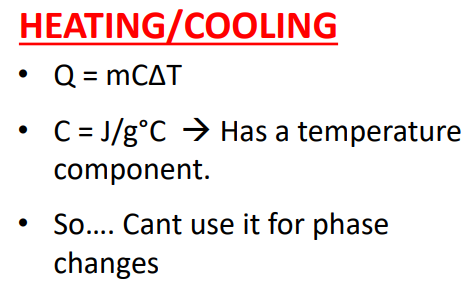 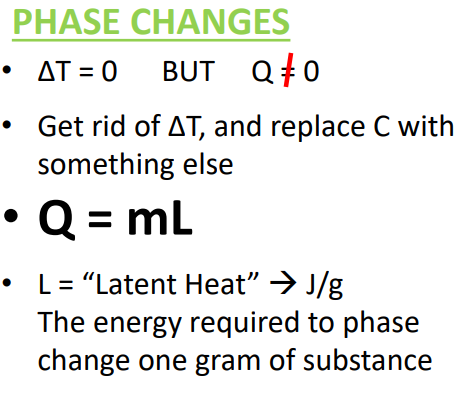 Heating Curves and Latent Heat
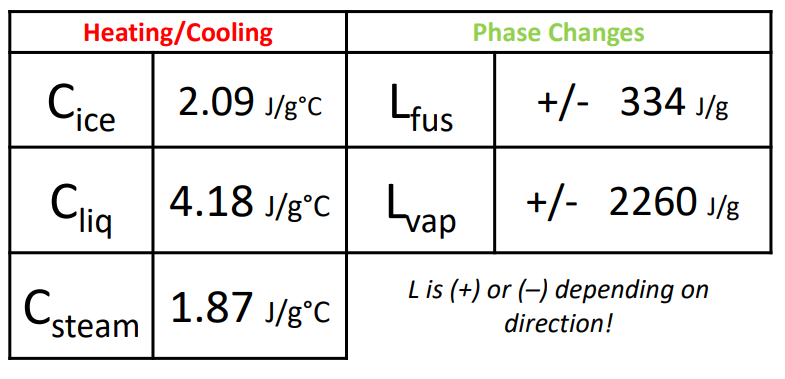 Q#2 Determine the energy required to convert 21.1 grams of ice at -6°C to steam at 100°C
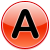 63.8 kJ
46.7 kJ
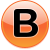 68.8 kJ
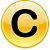 8.82 kJ
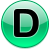 9.35 kJ
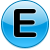 Q#2 Determine the energy required to convert 21.1 grams of ice at -6.00°C to steam at 100.°C
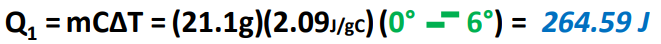 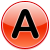 63.8 kJ
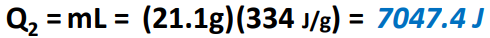 46.7 kJ
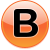 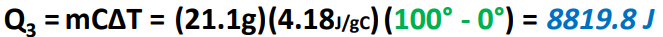 68.8 kJ
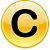 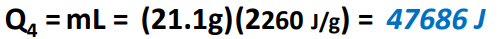 8.82 kJ
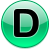 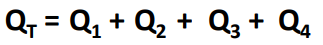 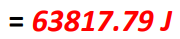 9.35 kJ
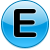 Molar Heat
Energy required to raise the temp of one MOLE of a substance by one degree. 

Q = nC∆T
Q#3 A sample of barium chloride is increased in temperature by 3.8C when the sample absorbed 2.4 x 102J of heat energy. Calculate the number of moles of barium chloride in the sample if its molar heat capacity is 75.1 J/mol•K
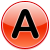 6.8 x 104 mol
4.7 x 103 mol
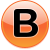 1.2 mol
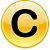 0.84 mol
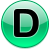 3.7 mol
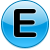 Q#3 A sample of barium chloride is increased in temperature by 3.8C when the sample absorbed 2.4 x 102J of heat energy. Calculate the number of mole sof barium chloride in the sample if its molar heat capacity is 75.1 J/mol•K
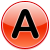 6.8 x 104 mol
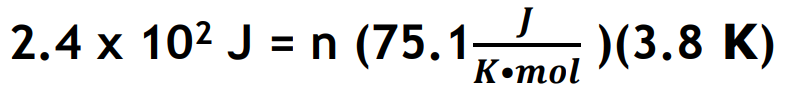 4.7 x 103 mol
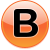 1.2 mol
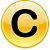 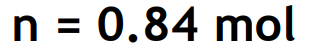 0.84 mol
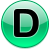 3.7 mol
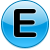 Thermal Energy Transfer (Calorimetry)
A block of metal at 55 °C is added to water at 25 °C.
Thermal energy transfers heat from the metal to the water.
The exact temperature change depends on:
 Mass of the metal
 Mass of water
Specific heat capacities of the metal and of water
Equal but OPPOSITE !!!
So if q = mC∆T...
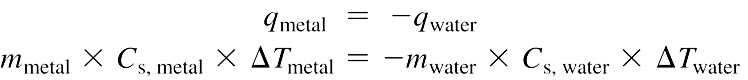 -
Q#4 The temperature of a 700.0-g bar of iron decreases by 10.0C when the iron is plunged into 500.0 g of water.  What is the temperature increase of the water, assuming that no heat is lost in the transfer? (CFe = 0.45 J/gC)
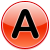 3.0C
1.5C
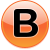 1.7C
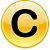 1.3C
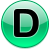 None of the above
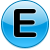 Q#4 The temperature of a 700.0-g bar of iron decreases by 10.0C when the iron is plunged into 500.0 g of water.  What is the temperature increase of the water, assuming that no heat is lost in the transfer? (CFe = 0.45 J/gC)
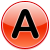 3.0C
1.5C
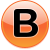 1.7C
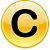 1.3C
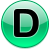 None of the above
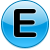 Q#5 50.0 g of water at 22 °C is mixed with 125 g of water initially at 36 ° C.  What is the final temperature of the water after mixing, assuming no heat is lost to the surroundings?
*THINK* - Use this to check your work! 50g @ 22°C  and 125g @ 36°C with same C…
Won’t end exactly halfway. Will end closer to 36°C than 22°C. Cant end at 36°C or higher than 36°C…
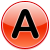 29C
42C
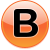 32C
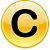 30C
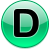 None of the above
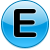 [Speaker Notes: Answer: c]
Q#5 50.0 g of water at 22 °C is mixed with 125 g of water initially at 36 ° C.  What is the final temperature of the water after mixing, assuming no heat is lost to the surroundings?
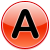 29C
42C
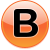 32C
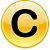 30C
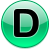 None of the above
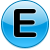 [Speaker Notes: Answer: c]
YouTube Link to Presentation
https://youtu.be/KMr6JO8JqBc